Comic Relief:

Educate, Enable, Empower

Soroptimist International Conference 2013

2nd November 2013
 08.45AM
What’s Happened in 25 years at Comic Relief?
We’ve so far raised over £900m and helped to change millions of lives as a result.
Comic Relief cash has been at work in over 70 countries around the world since it began in 1985.
Comic Relief supports work in the UK as well as overseas and has funded 15,786 projects in the UK to date and many hundreds internationally.
Contrary to popular belief, we work all year round, fighting poverty and social injustice in the UK and across the world.
What is Comic Relief?
Our mission is to drive positive change through the power of entertainment. 

Since we first set up shop in 1985, we’ve been doing three main things…

We raise millions of pounds through two big fundraising campaigns – Red Nose Day and Sport Relief. 
We spend that money in the best possible way to tackle the root causes of poverty and social injustice. 
We use the power of our brand to raise awareness of the issues that we care most about.
Positive change through the power of entertainment
Click
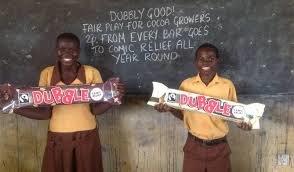 What Happened in 25 years for African Women?
70% of the world’s poorest people are women
Women own only 1% of the world’s property
55% of those not enrolled in school are girls
66% of illiterate people are women
 Domestic violence is the largest cause of women’s injury and death, leading to more deaths and disability among women aged 15-44 than malaria, war, traffic accidents, and cancer. It is estimated that 1 in 3 women in Africa experiences violence in the home 
The World Health Organisation (WHO) estimates that female genital mutilation (FGM) has affected as many as 138 million women and girls in Africa, and the numbers continue to rise at a rate of approximately 2 million per year
27% of girls aged 15-19 in sub Saharan Africa have been married 
28% of girls have given birth by age 18
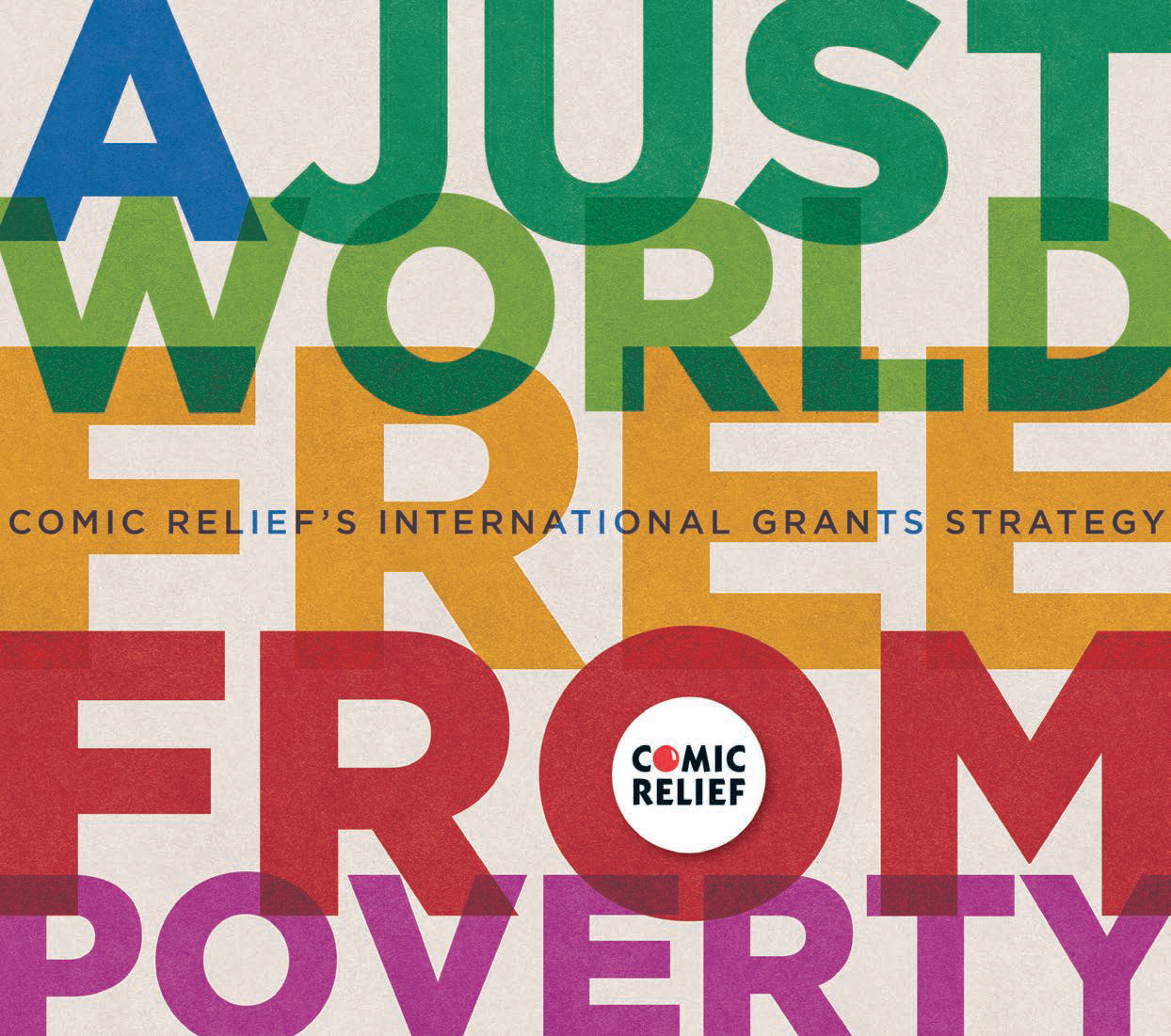 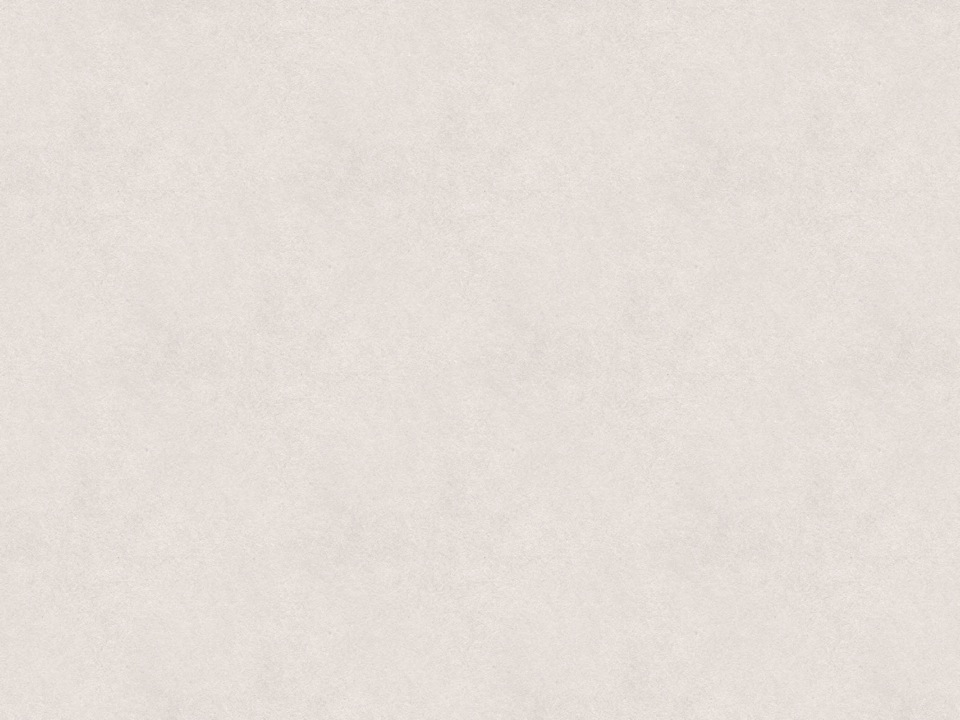 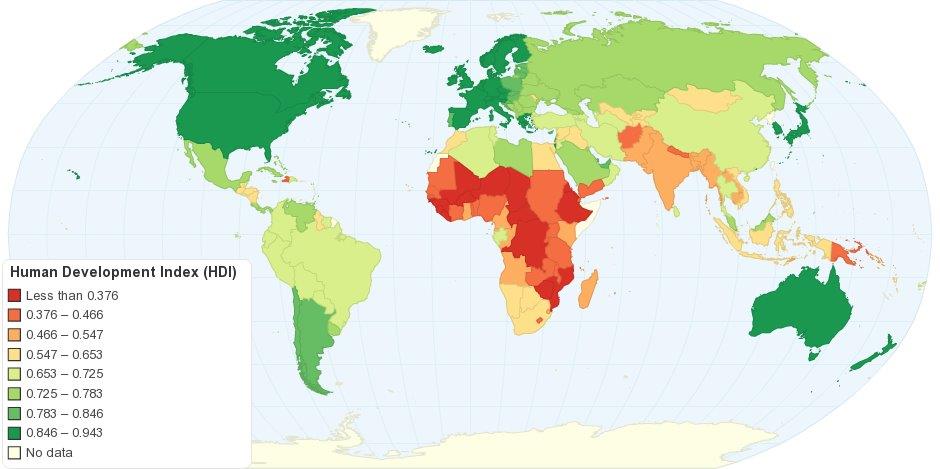 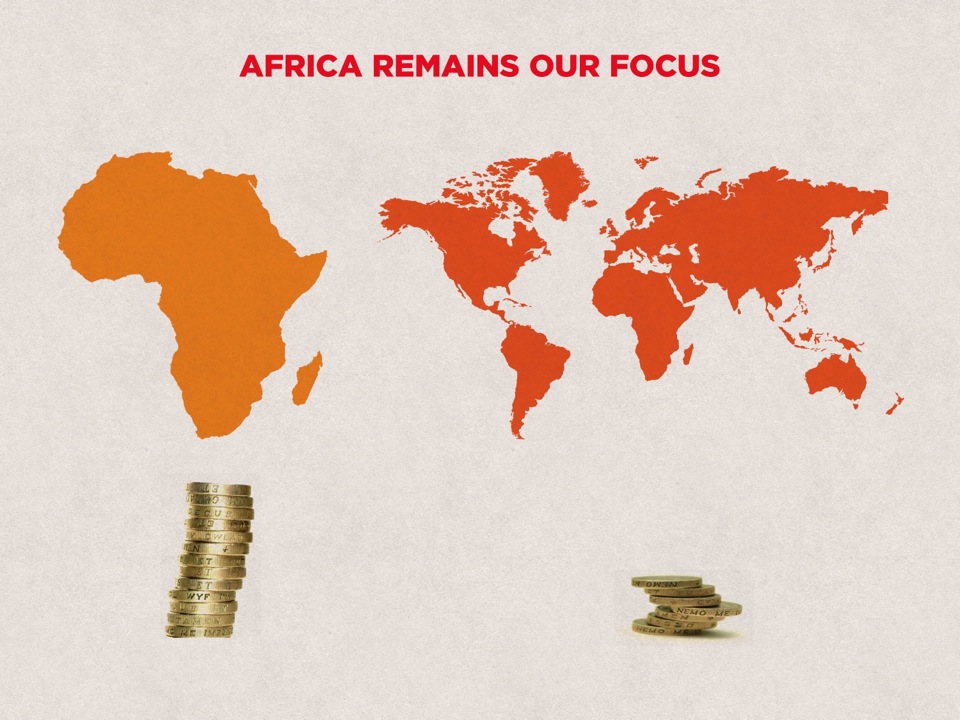 Some of the things that Comic Relief’s Women and Girls Programme Has Supported
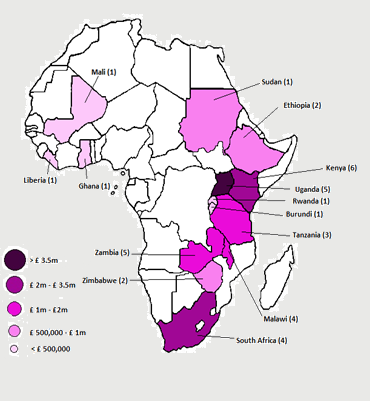 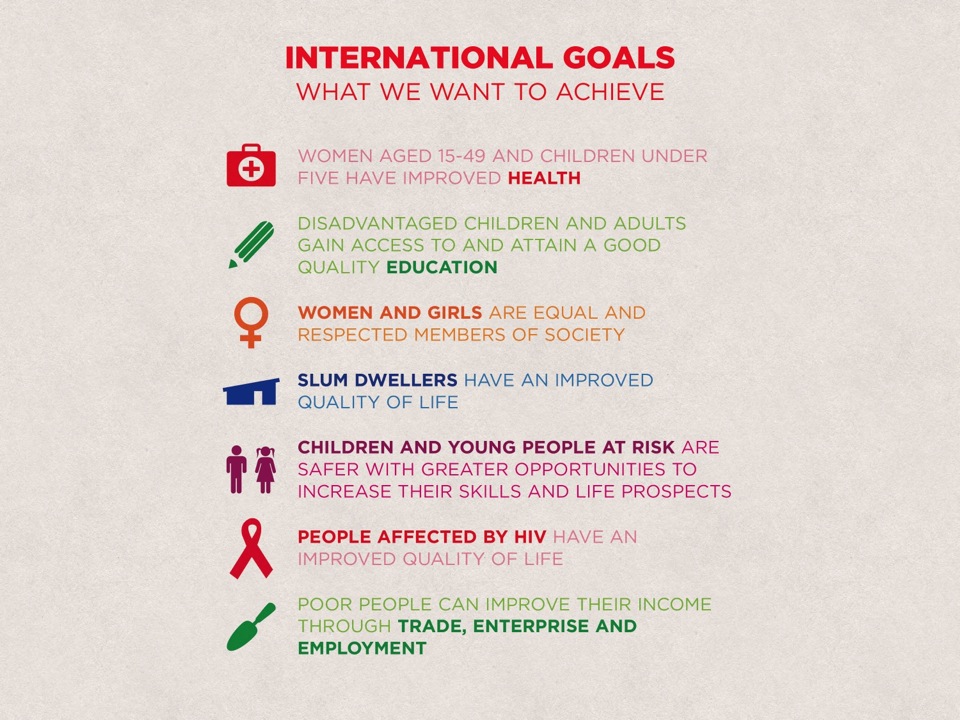 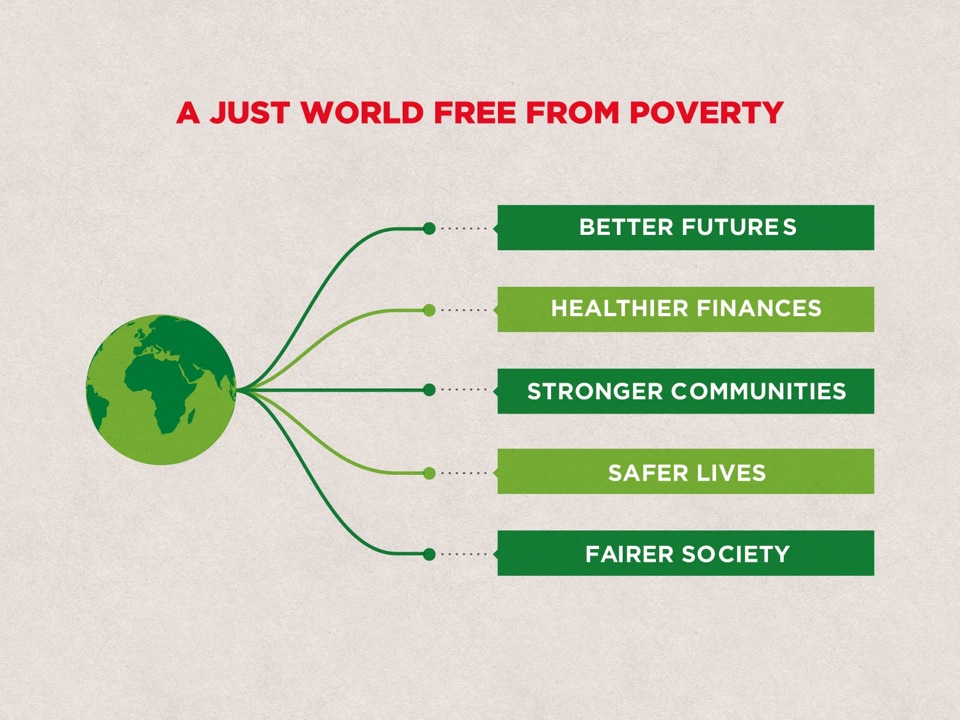 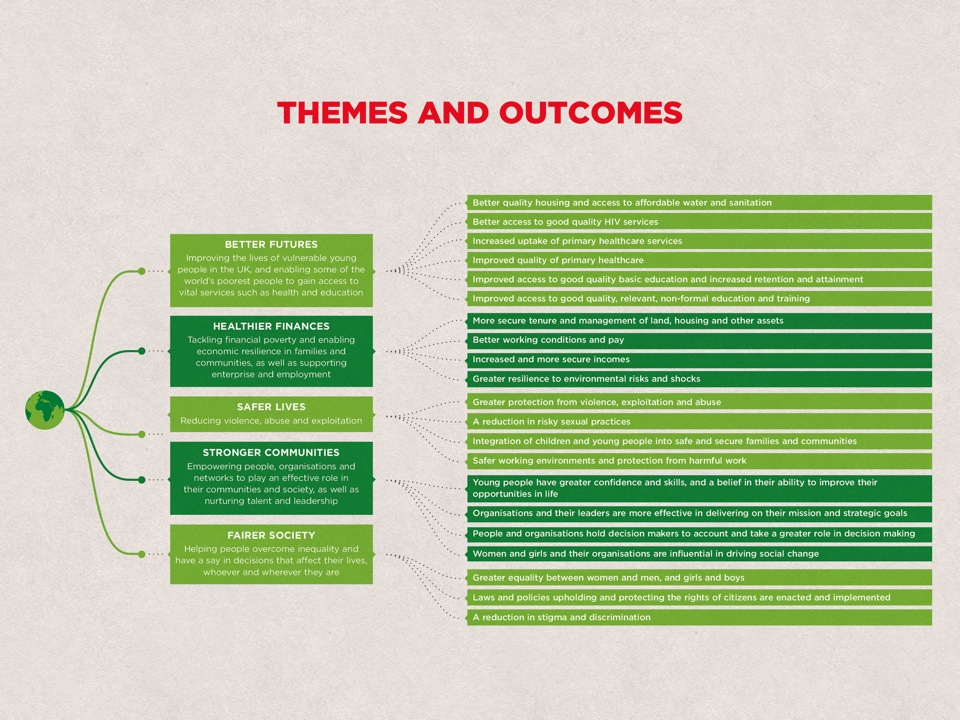 DISADVANTAGED CHILDREN AND ADULTS GAIN ACCESS TO AND ATTAIN A GOOD QUALITY EDUCATION
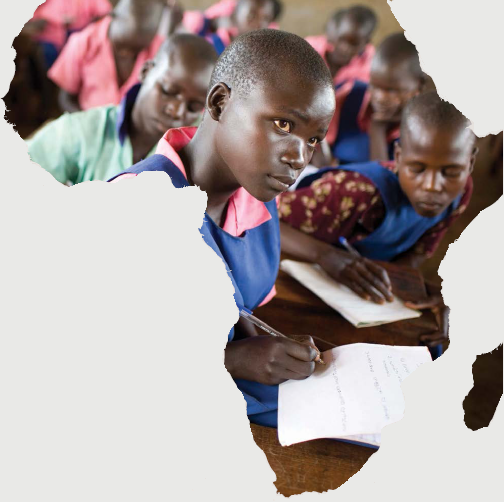 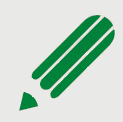 Educate to Empower
The average sub-Saharan African girl from a low-income, rural household gets less than two years of schooling and never learns to read and write, to add and subtract, as opposed to the average sub-Saharan African boy who fully completes primary education. 

Worldwide, girls constitute over half of the children out of school. 

Only 30 per cent of all girls are enrolled in secondary school. 

In many countries, less than one third of university students are women.
Empower to Lead
Children born to educated mothers are two times more likely to survive past the age of 5.
Education drastically reduces child marriage. On average, a girl with 7 years of education will marry 4 years later and have 2.2 fewer children.
A girl who completes basic education is three times less likely to contract HIV.
Knowledge and skills learned at school will be passed onto her parents and the community.
Education empowers girls by introducing new ways of thinking about traditions and issues, and challenges traditionally held gender roles.
Education helps a girl to respect herself and to be respected by others.
Education is essential for a strong economy. One extra year of school boosts a girl’s future wages by 10-20 per cent.
Empower to Lead cont.
Education fosters critical thinking skills, which are essential for effective leaders and democracy. 

More women are needed to solve global problems.
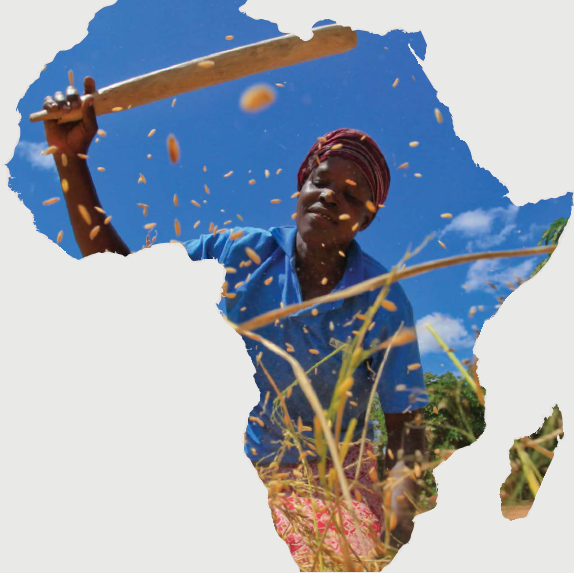 WOMEN AND GIRLS ARE EQUAL AND RESPECTED MEMBERS OF SOCIETY
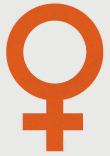 Uphill all the way
Women’s rights organizations get very little support for their work…

“….women’s rights organizations, networks and movements are drastically underfunded, making up less than 10% of philanthropic giving in both Europe and the United States.”
AWID 2012
18
[Speaker Notes: citing data Forbes.com, The Power of Investing in Women, by Betsy Brill, 3/28/11, &  “Untapped Potential: European Foundation Funding for Women and Girls”, MamaCash, The Foundation Center and Weisblatt & associé, January 2011]
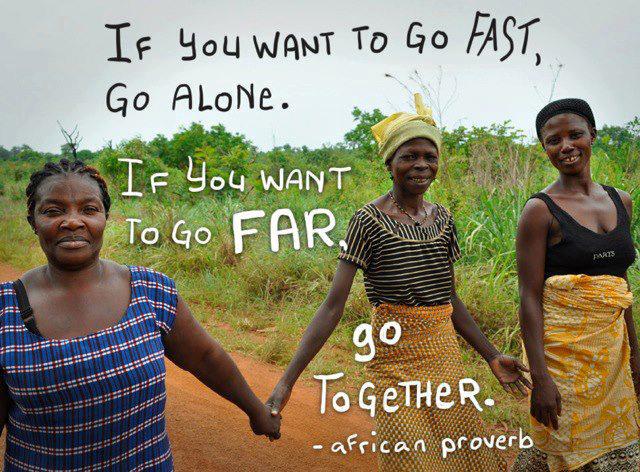 What a little bit of money can buy
£1
£4
£10
£1
£5
£2
If women could move such mountains with so little, what could they do with a 100, with 500, with a billion??
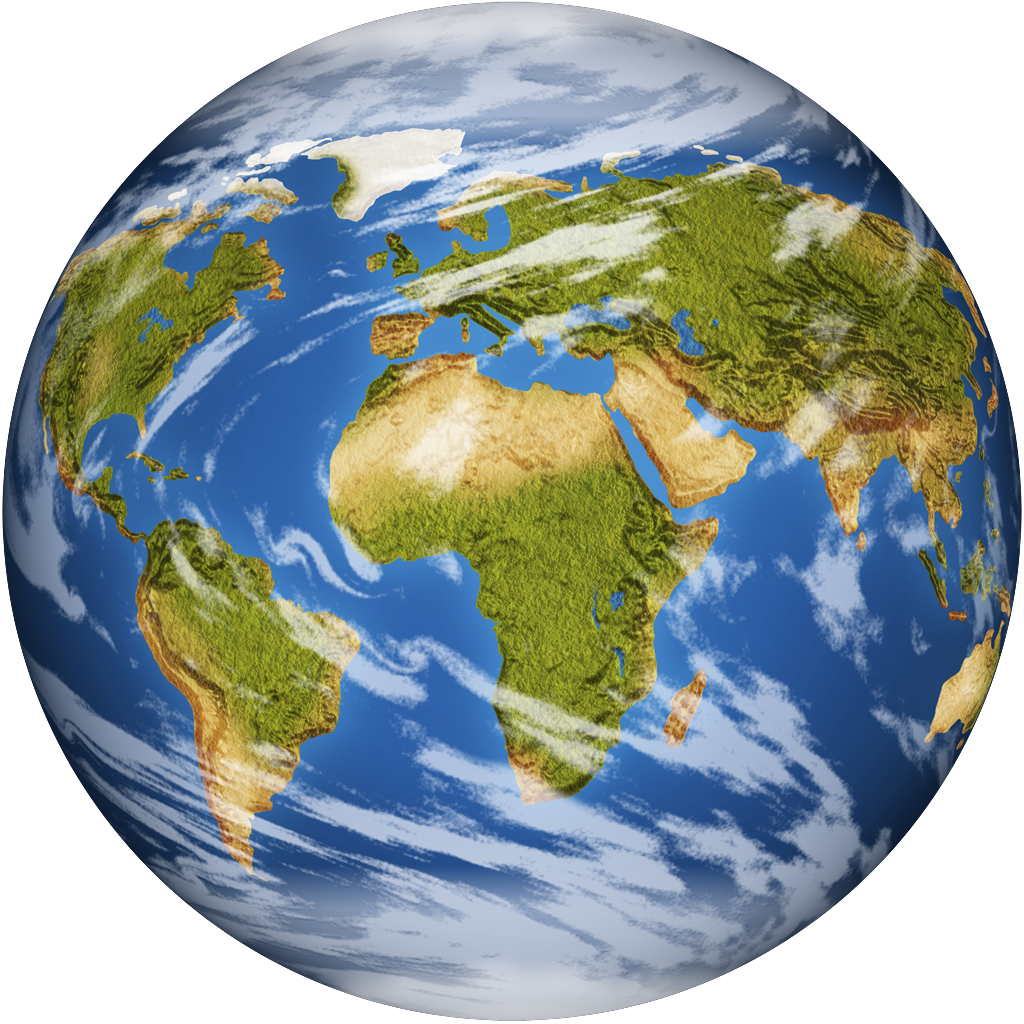 ….. They could transform the entire world!
AWID 2012
21
http://www.youtube.com/watch?v=t1zHJTXy4oI